МИНИСТЕРСТВО ОБРАЗОВАНИЯТВЕРСКОЙ ОБЛАСТИ
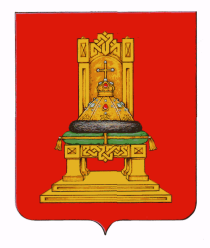 Об изменениях в проведении государственной итоговой аттестации в 9-х классах 
в Тверской области  в 2018 году
30.10.2017
г. Тверь
ОРГАНИЗАЦИЯ ГИА-9
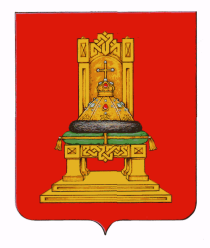 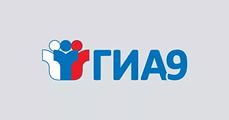 Приказ Министерства образования и науки  Российской Федерации от 25.12.2013 № 1394 «Об утверждении Порядка проведения государственной итоговой аттестации по образовательным программам основного общего образования»
В 2017/18 году для получения аттестата выпускникам 9-х классов необходимо сдать экзамены по четырём учебным предметам – обязательным (русскому языку и математике) и двум предметам по выбору (физике, химии, биологии, литературе, географии, истории, обществознанию, иностранным языкам, информатике и информационно-коммуникационные технологиям)
Для обучающихся с ограниченными возможностями здоровья, обучающихся детей-инвалидов, освоивших образовательные программы основного общего образования, количество сдаваемых экзаменов по их желанию может быть сокращено до двух обязательных экзаменов по русскому языку и математике
2
ИНФОРМАЦИЯ ОБ ИЗМЕНЕНИЯХ В КИМ ОГЭ 2018 ГОДА
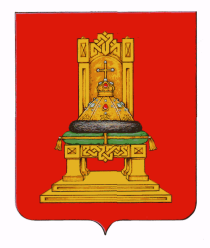 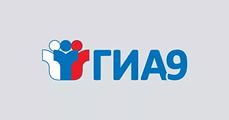 1) Усовершенствованы инструкции к работе и отдельным заданиям (они более полно, последовательно и чётко отражают требования критериев, дают ясное представление о том, какие действия и в какой логике должен выполнять экзаменуемый).
2) Переработаны и приведены в соответствие с ЕГЭ критерии оценивания развёрнутых ответов. 
3) Максимальный первичный балл за выполнение всей работы увеличен с 23 до 29
ЛИТЕРАТУРА
По сравнению со структурой 2017 года из работы исключён модуль «Реальная математика». Задачи этого модуля распределены по модулям «Алгебра» и «Геометрия». 
Количество заданий и максимальный первичный балл оставлены без изменений
МАТЕМАТИКА
ПО ДРУГИМ УЧЕБНЫМ ПРЕДМЕТАМ ИЗМЕНЕНЙ НЕТ
3
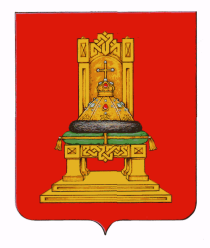 СОБЕСЕДОВАНИЕ ПО ПРЕДМЕТУ «РУССКИЙ ЯЗЫК»
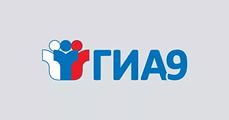 2019 год – штатный режим
Февраль-март 2018 года  - апробация
Итоговое собеседование выпускники 9 классов будут проходить в своих школах. Оцениваться оно будет по системе «зачет»/«незачет».
На выполнение экзаменационной работы отводится 15 минут на одного участника экзамена
Общее количество баллов за всю работу – 14 баллов.
Экзаменуемый получает зачет в случае, если за выполнение работы он набрал 8 и более баллов
4